Thứ      wgàǀ    κánƑ    wăm 2022
Chuẩn bị
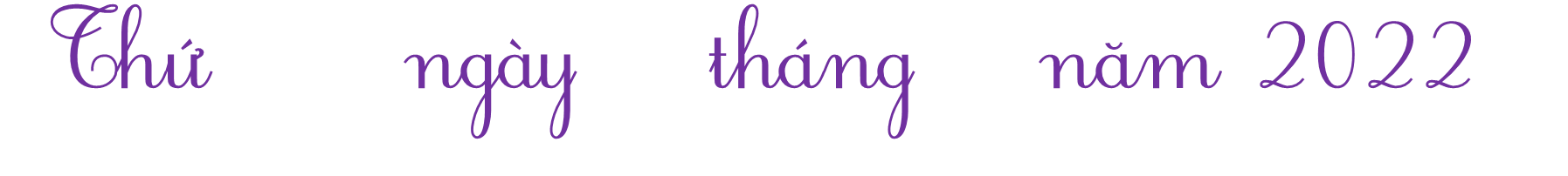 …
…
…
TǨn:
Luΐİn Ǉập εung
(TΗĞt 2)
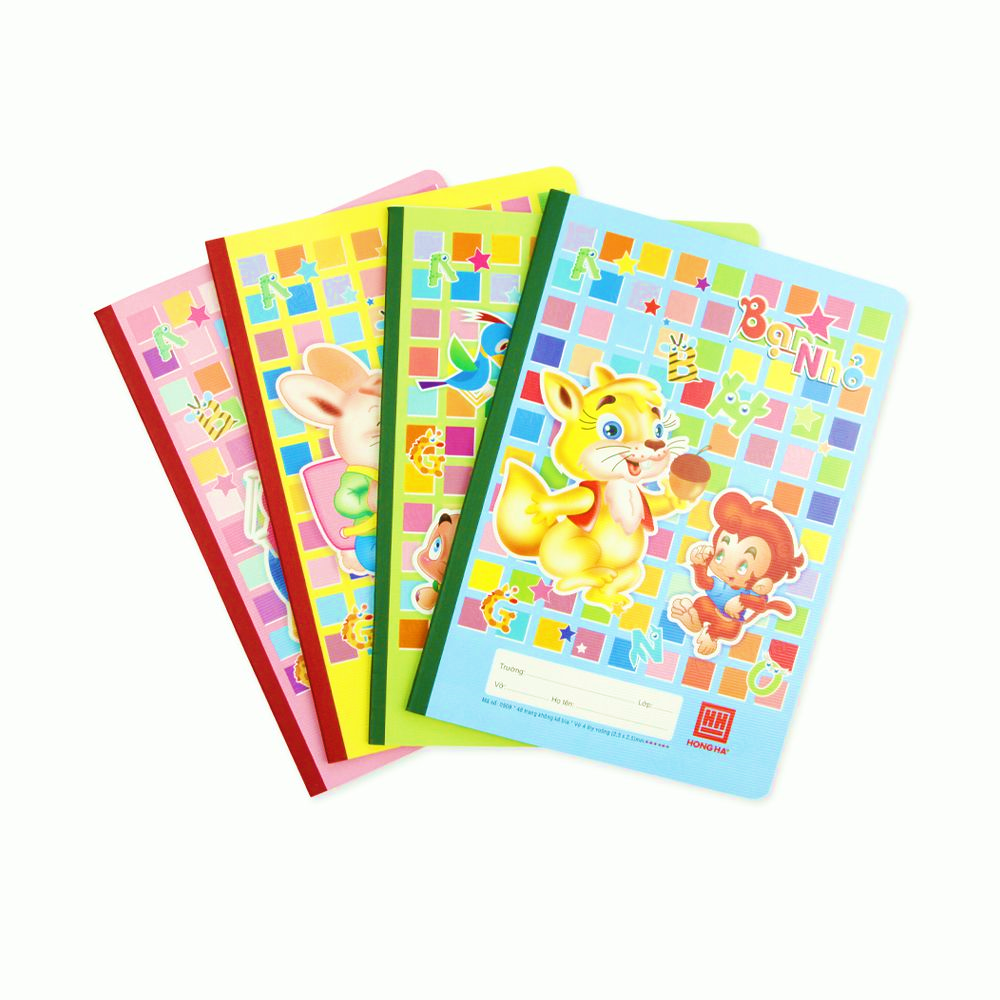 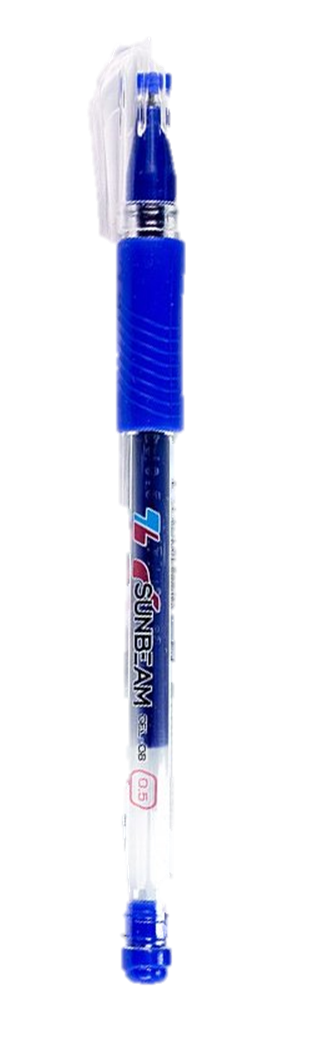 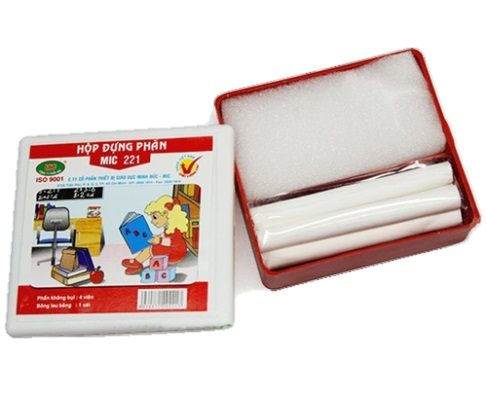 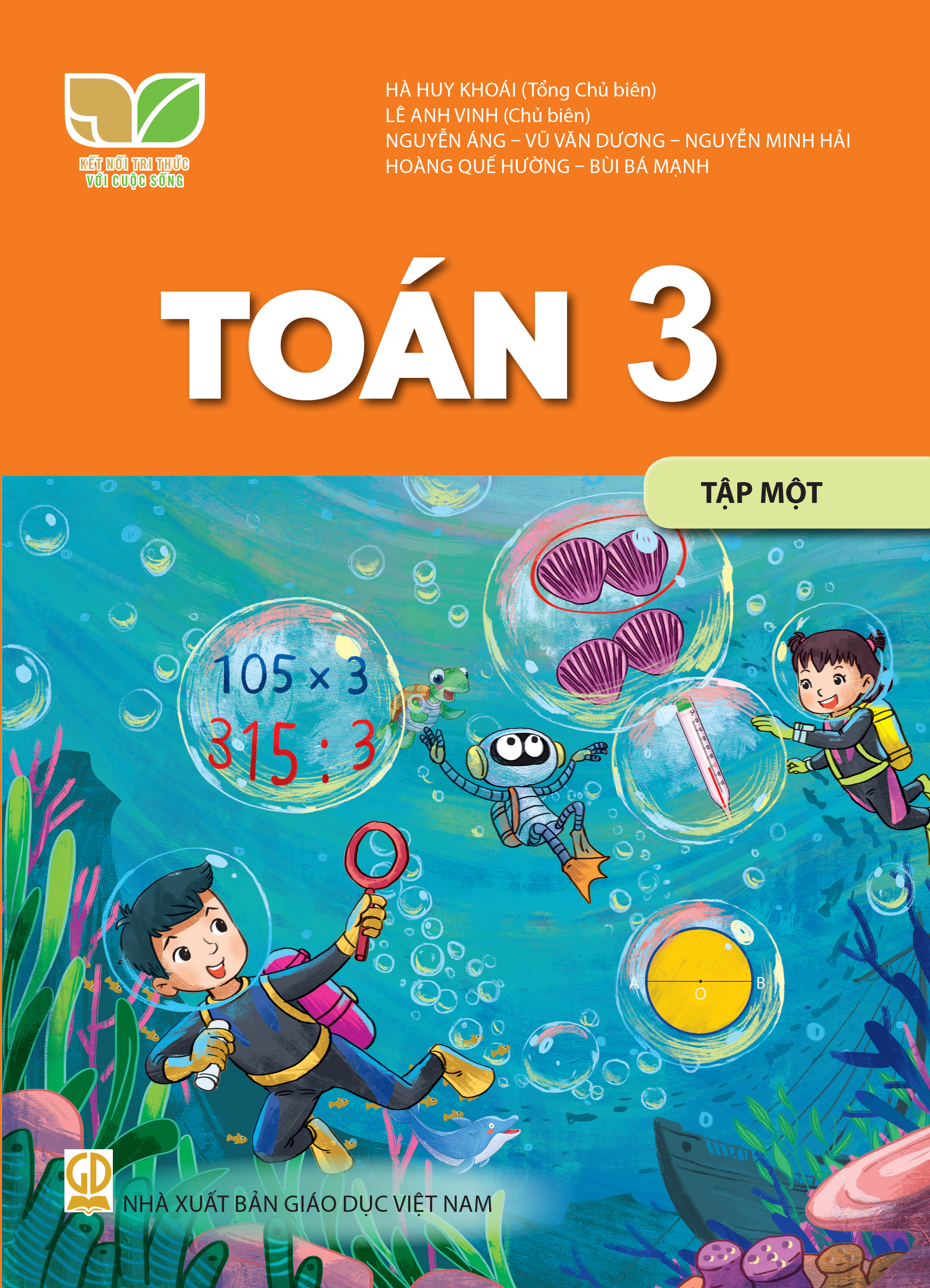 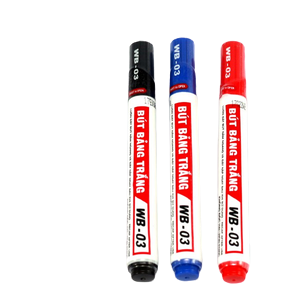 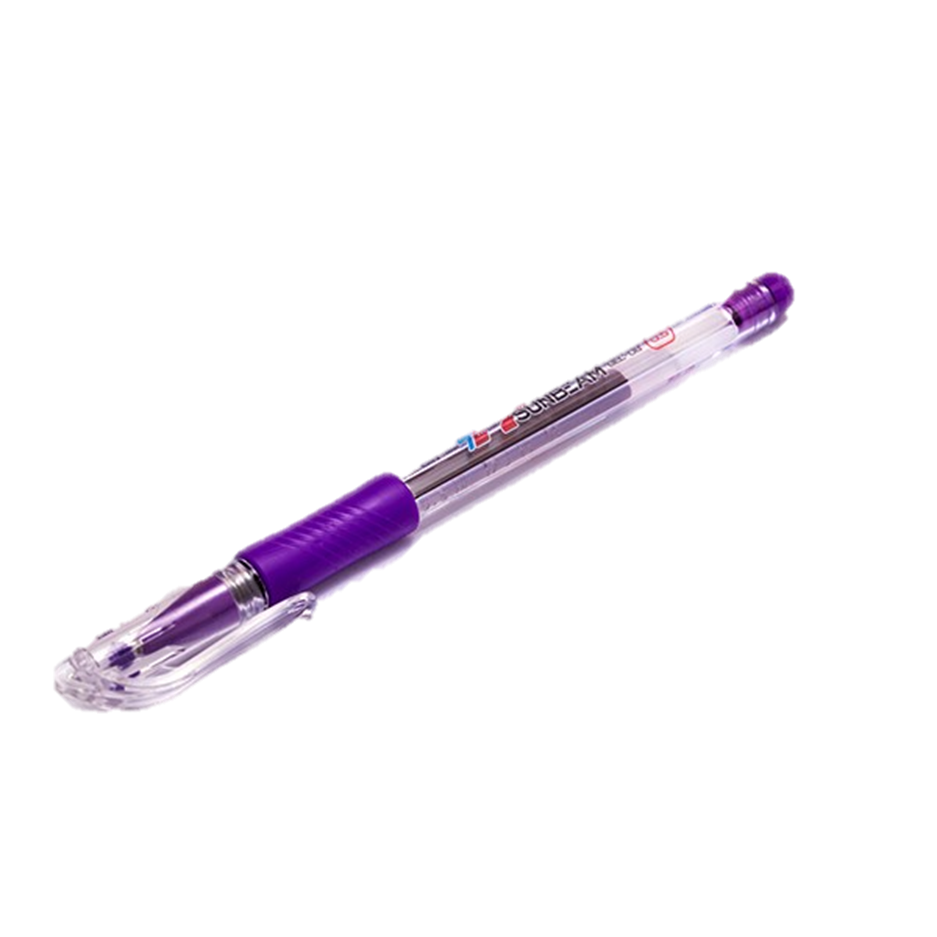 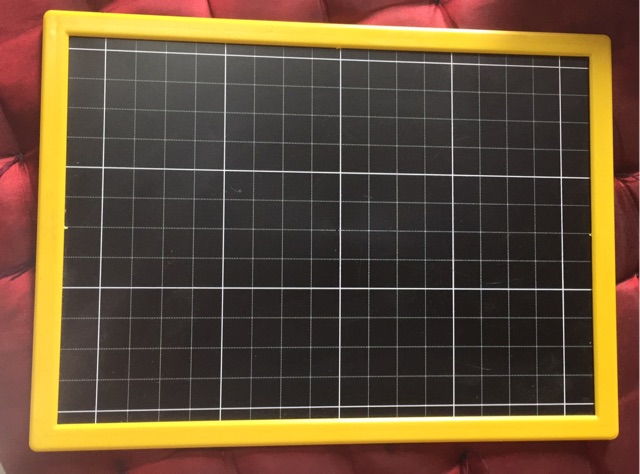 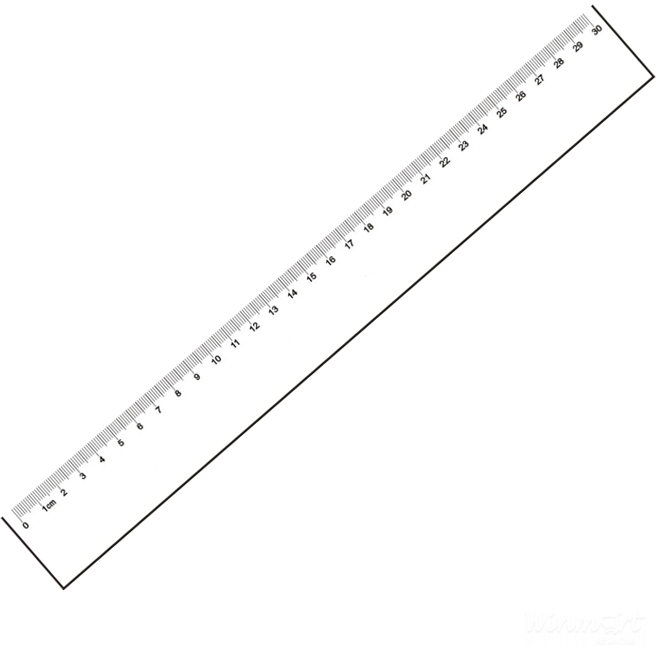 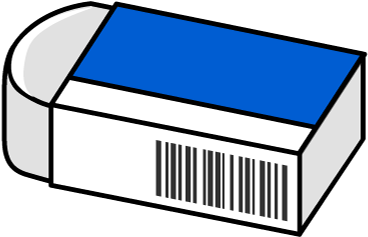 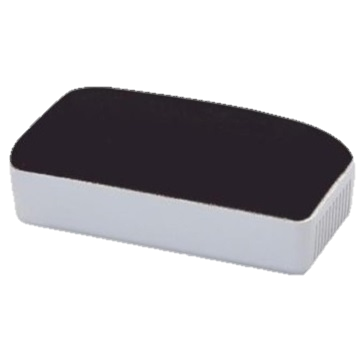 Bảng ηân 6, bảng εia 6
[Speaker Notes: Thầy cô thay thứ ngày vào sao cho phù hợp nhé!
Lưu ý: Thứ trong tuần viết hoa thầy cô nhé]
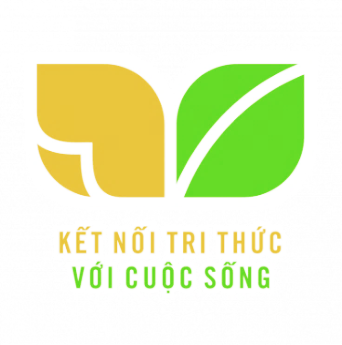 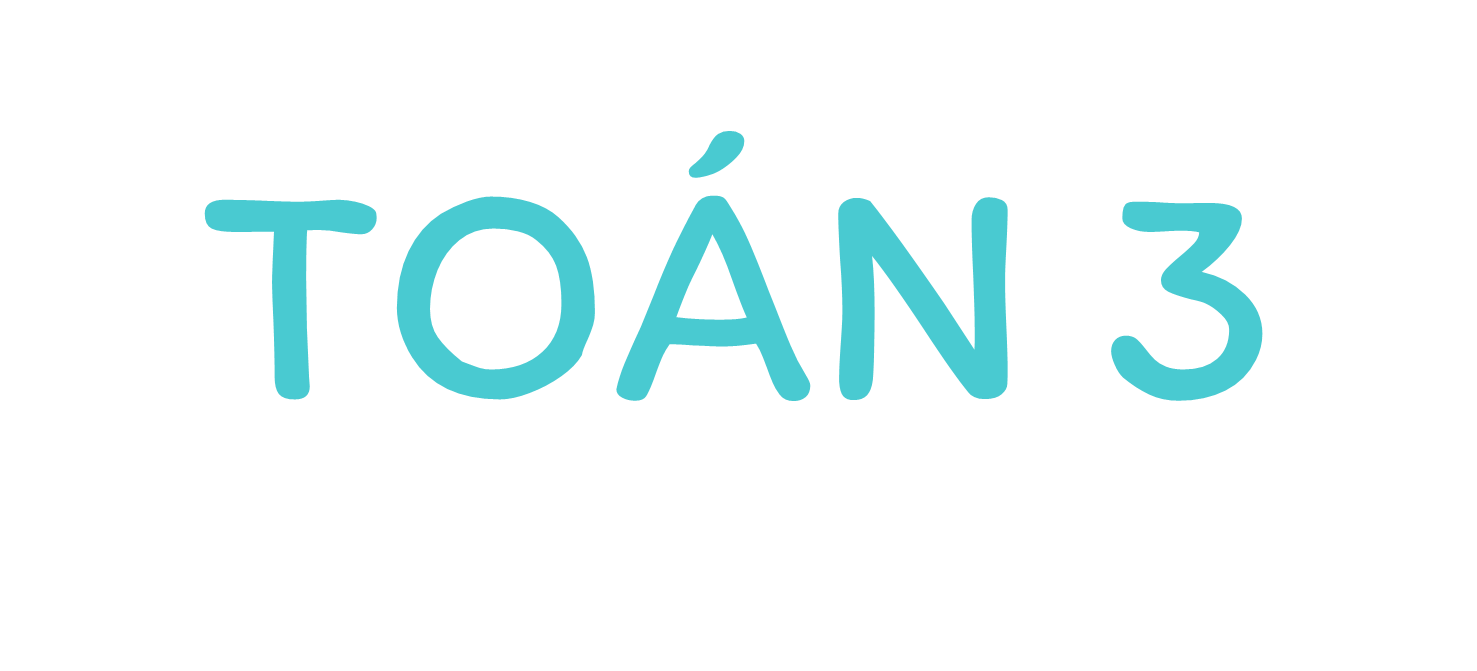 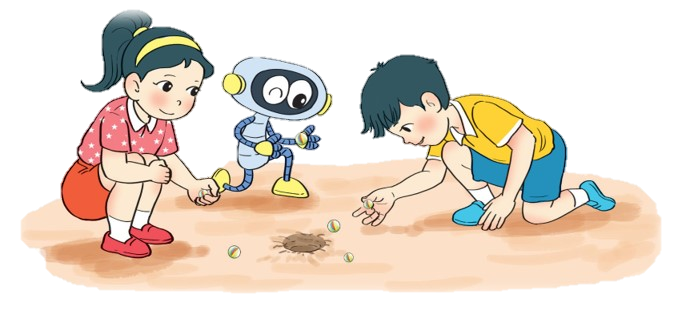 [Speaker Notes: Tác giả bộ ppt Toán + Tiếng Việt các lớp 1, 2, 3: Phan Thị Linh – Đà Nẵng
Sđt lh: 0916.604.268
+ Zalo: 0916.604.268
+ Facebook cá nhân: https://www.facebook.com/nhilinh.phan/
+ Nhóm chia sẻ tài liệu: https://www.facebook.com/groups/443096903751589
Hãy liên hệ chính chủ sản phẩm để được hỗ trợ và đồng hành trong suốt năm học nhé!]
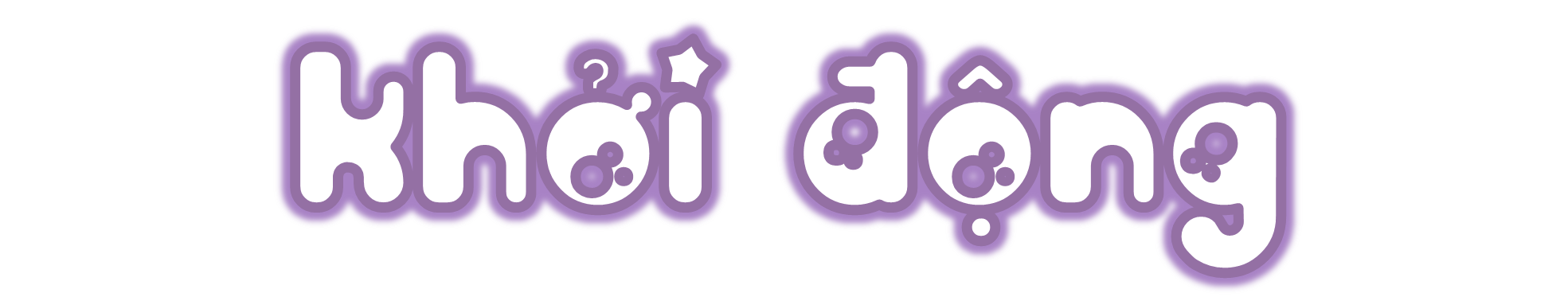 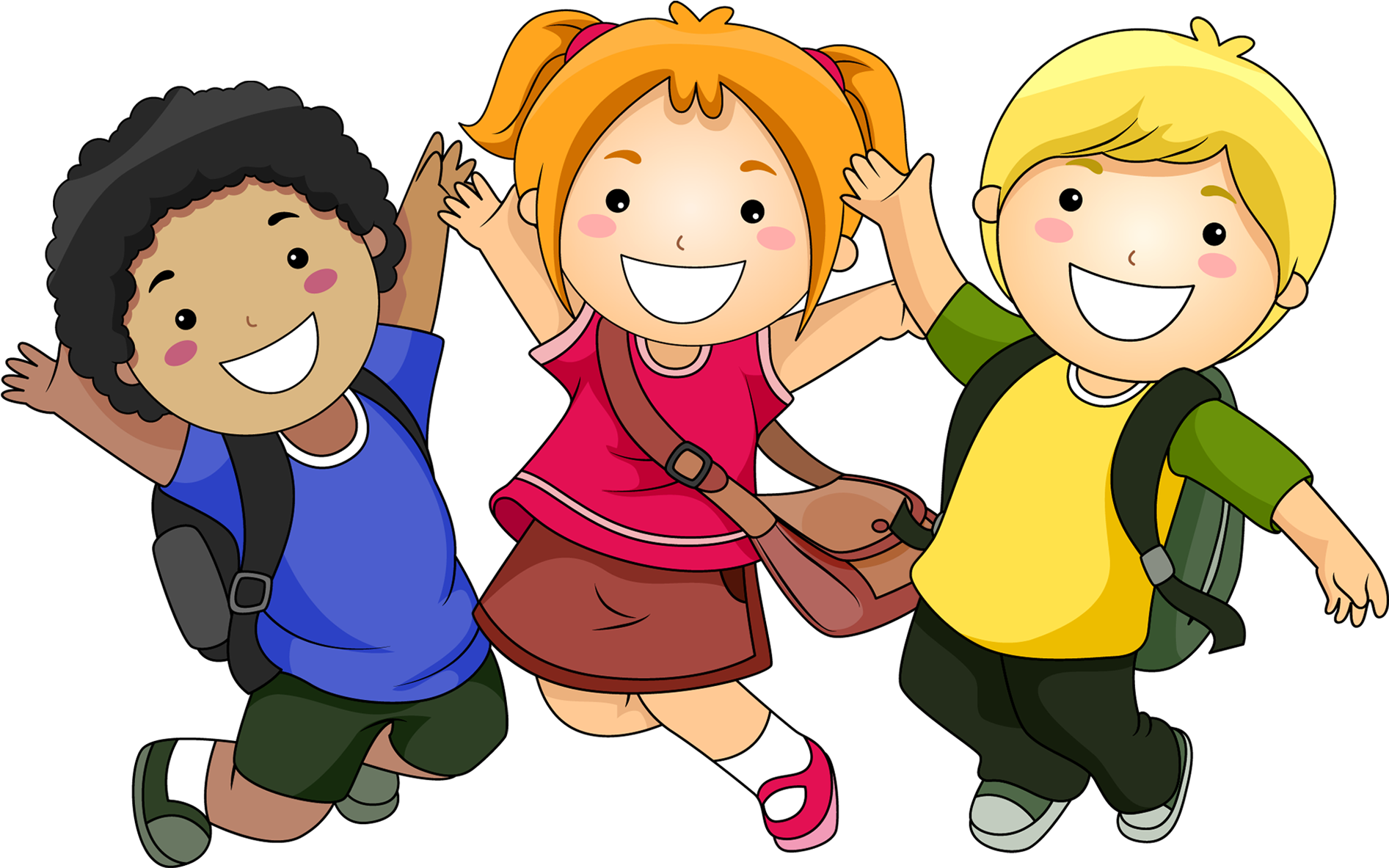 [Speaker Notes: Tác giả bộ ppt Toán + Tiếng Việt các lớp 1, 2, 3: Phan Thị Linh – Đà Nẵng
Sđt lh: 0916.604.268
+ Zalo: 0916.604.268
+ Facebook cá nhân: https://www.facebook.com/nhilinh.phan/
+ Nhóm chia sẻ tài liệu: https://www.facebook.com/groups/443096903751589
Hãy liên hệ chính chủ sản phẩm để được hỗ trợ và đồng hành trong suốt năm học nhé!]
THỬ TÀI TÍNH NHANH, TÍNH GIỎI
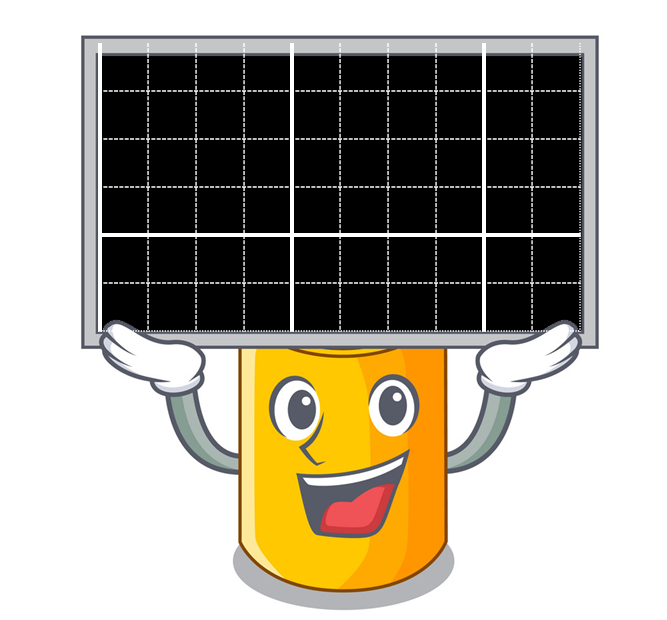 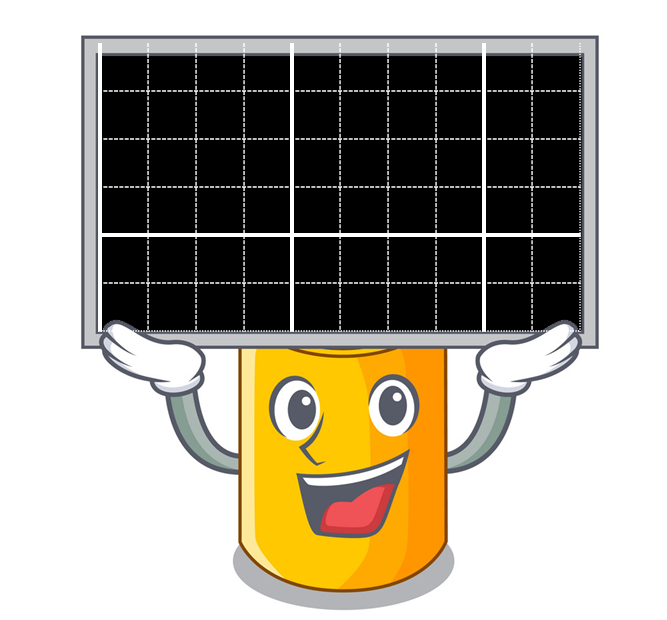 [Speaker Notes: 2 HS lên bảng thi đặt tính rồi tính
Gv đưa ra 2 phép tính]
BÀI 29:
LUYỆN TẬP CHUNG
(Tiết 2)
Trang 84
[Speaker Notes: Tác giả bộ ppt Toán + Tiếng Việt các lớp 1, 2, 3: Phan Thị Linh – Đà Nẵng
Sđt lh: 0916.604.268
+ Zalo: 0916.604.268
+ Facebook cá nhân: https://www.facebook.com/nhilinh.phan/
+ Nhóm chia sẻ tài liệu: https://www.facebook.com/groups/443096903751589
Hãy liên hệ chính chủ sản phẩm để được hỗ trợ và đồng hành trong suốt năm học nhé!]
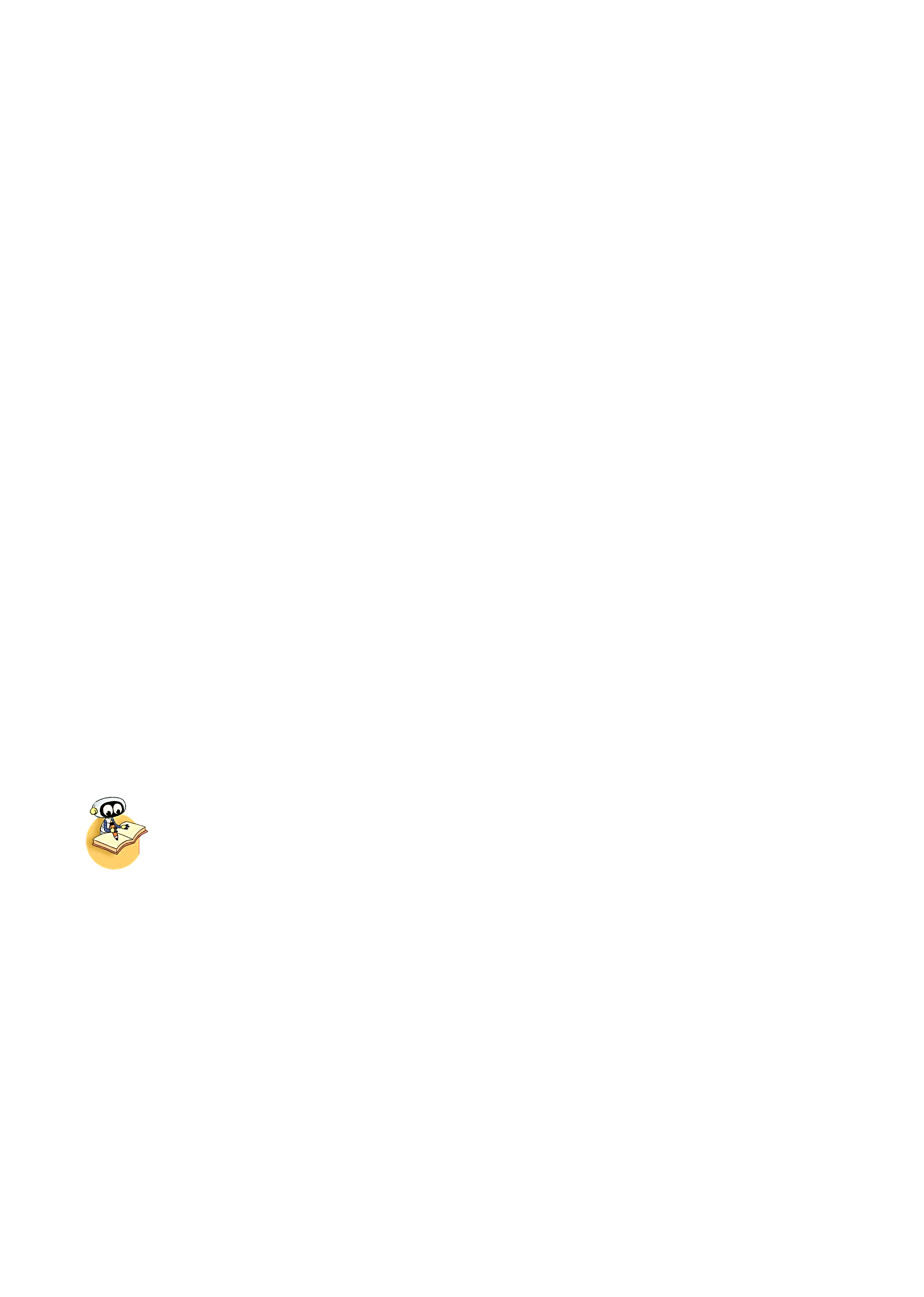 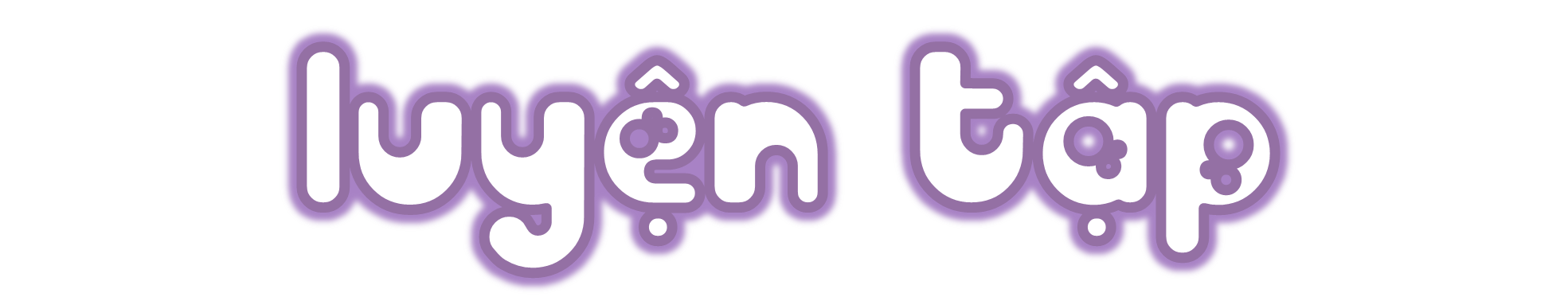 [Speaker Notes: Tác giả bộ ppt Toán + Tiếng Việt các lớp 1, 2, 3: Phan Thị Linh – Đà Nẵng
Sđt lh: 0916.604.268
+ Zalo: 0916.604.268
+ Facebook cá nhân: https://www.facebook.com/nhilinh.phan/
+ Nhóm chia sẻ tài liệu: https://www.facebook.com/groups/443096903751589
Hãy liên hệ chính chủ sản phẩm để được hỗ trợ và đồng hành trong suốt năm học nhé!]
Đặt tính rồi tính (theo mẫu).
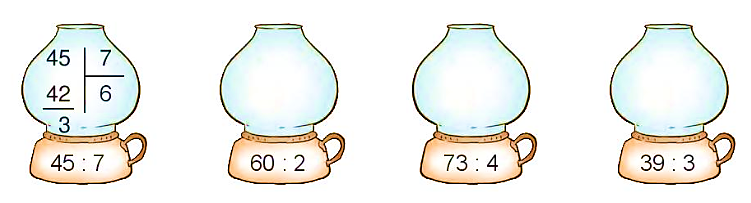 1
Đặt tính rồi tính (theo mẫu).
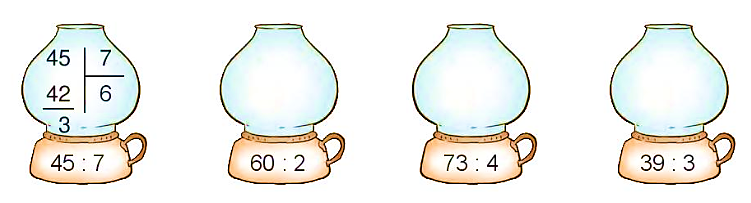 60
2
6
3
0
1
0
0
0
0
Đặt tính rồi tính (theo mẫu).
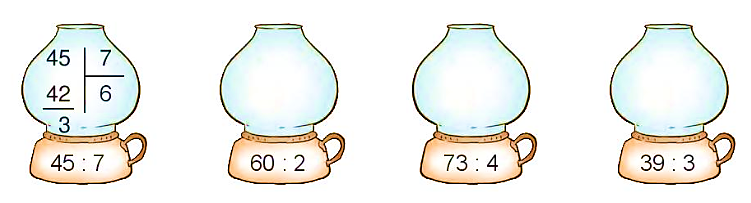 73
4
4
1
8
1
3
4
32
2
Đặt tính rồi tính (theo mẫu).
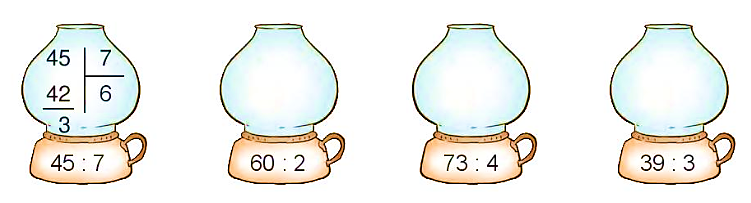 39
3
3
1
3
1
0
9
9
0
Đặt tính rồi tính (theo mẫu).
Chúc mừng các bạn đã hoàn thành bài 1!
1
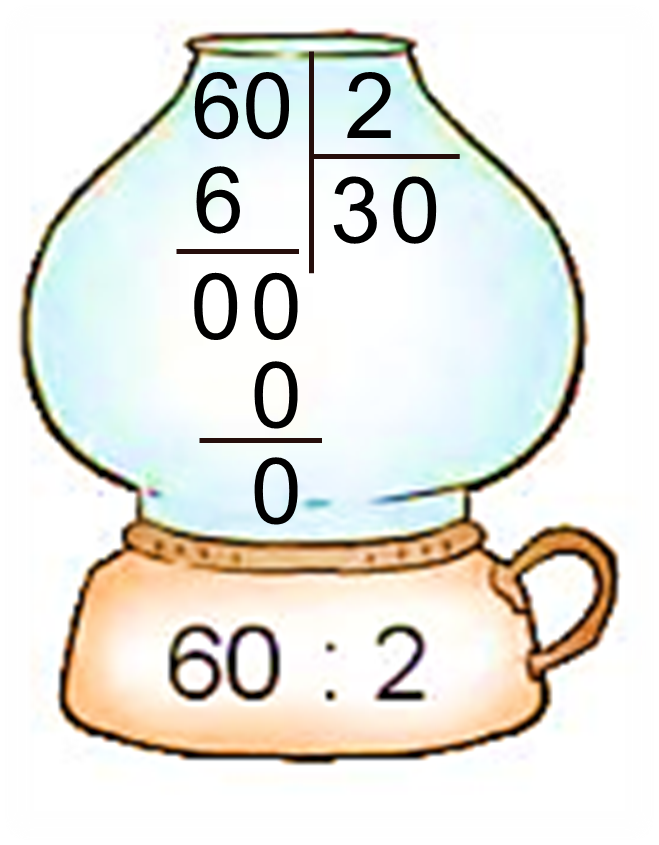 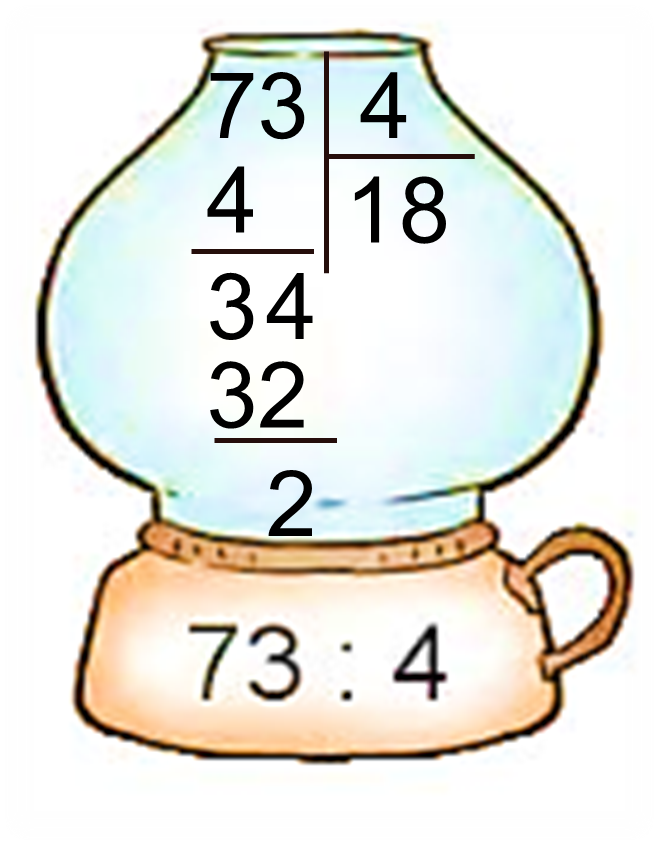 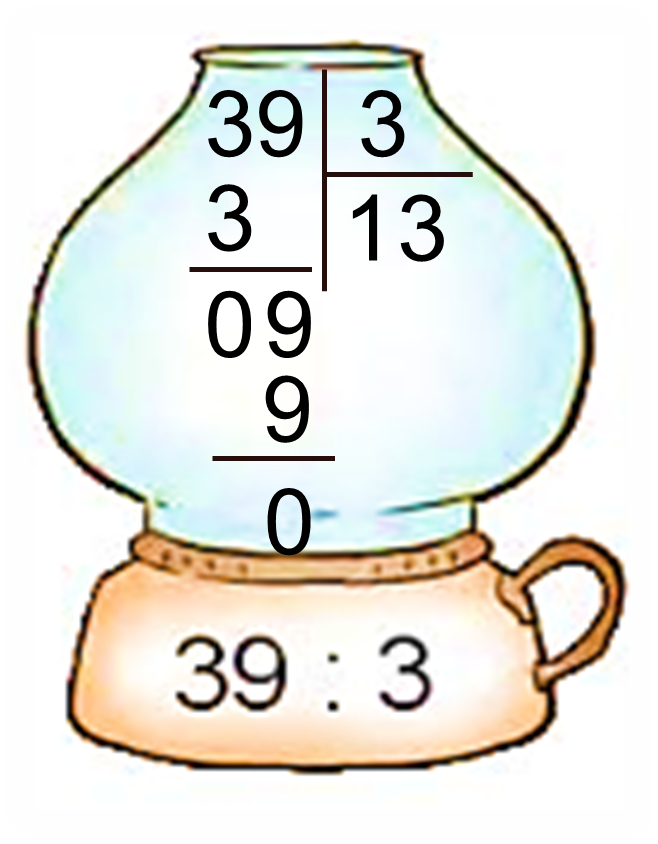 [Speaker Notes: Chúc mừng HS đã hoàn thành bt1]
Số?
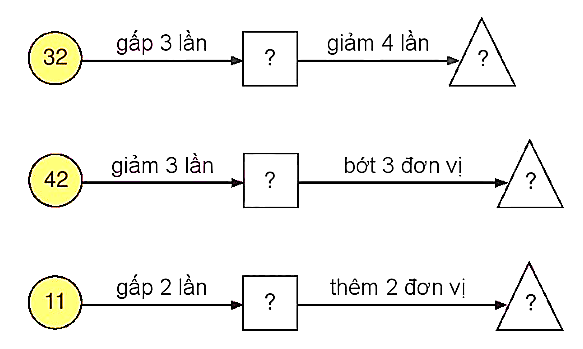 96
24
2
14
11
22
24
Rô-bốt dùng 35 m vải để may quần áo công nhân. Mỗi bộ quần áo công nhân may hết 3 m vải. Hỏi Rô-bốt có thể may được nhiều nhất bao nhiêu bộ quần áo công nhân và còn thừa mấy mét vải?
3
Tóm tắt
3 m: 1 bộ quần áo
35 m: ? bộ quần áo 
          dư ? mét vải
Bài giải
Rô-bốt có thể may được nhiều nhất số bộ quần áo là:
3
35 : 3 = 11 (bộ) và dư 2 mét vải
Đáp số: 11 (bộ) 
              và dư 2 mét vải.
[Speaker Notes: .]
5 cây
Trong ngày hội trồng cây, Việt trồng được 5 cây. Số cây Rô-bốt trồng được gấp 3 lần số cây của Việt. Hỏi cả hai bạn trồng được bao nhiêu cây?
Việt:
? cây
Rô-bốt:
4
Tóm tắt
Tóm tắt
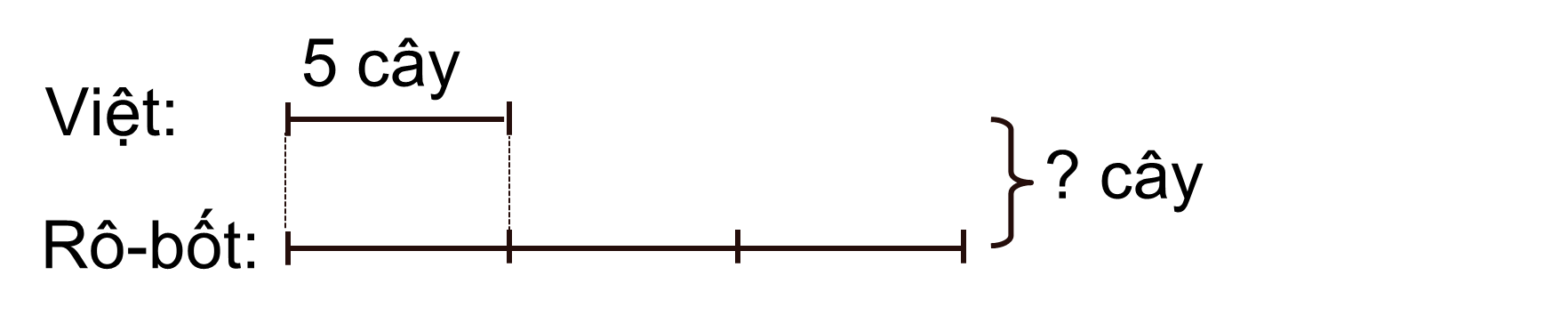 4
Bài giải
Số cây Rô-bốt trồng được là:
5 x 3 = 15 (cây)
Số cây cả hai bạn trồng được là:
5 + 15 = 20 (cây)
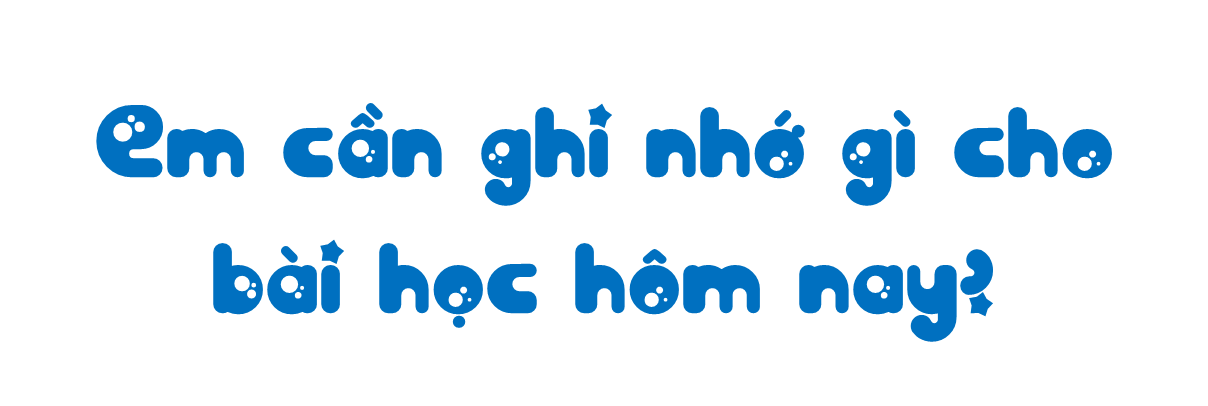 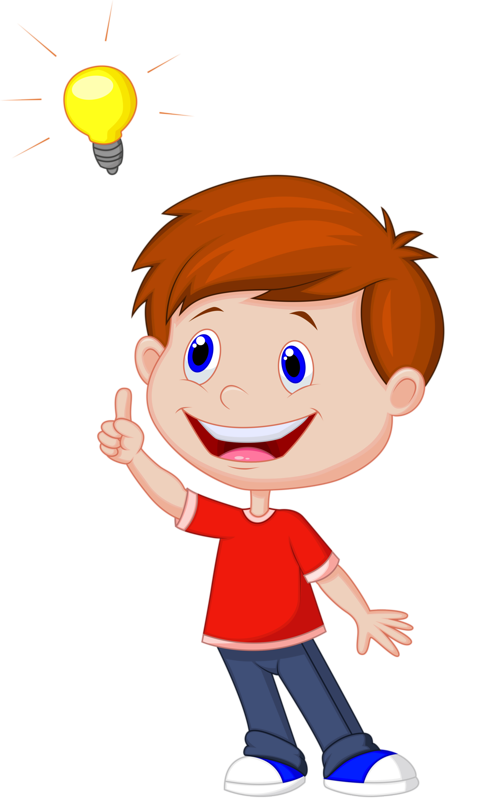 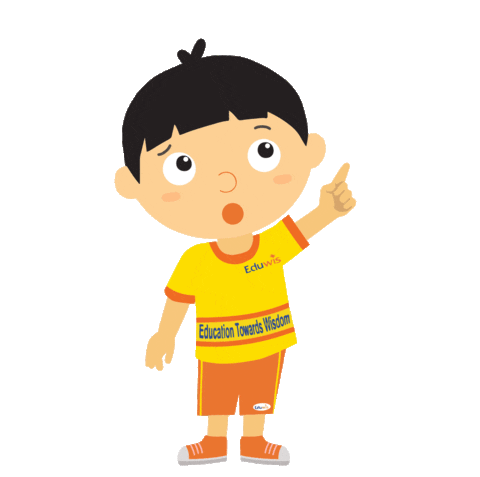 [Speaker Notes: GV cùng HS chốt lại kiến thức bài học. Có thể mời HS chốt trước rồi GV chốt sau ạ

Tác giả bộ ppt Toán + Tiếng Việt các lớp 1, 2, 3: Phan Thị Linh – Đà Nẵng
Sđt lh: 0916.604.268
+ Zalo: 0916.604.268
+ Facebook cá nhân: https://www.facebook.com/nhilinh.phan/
+ Nhóm chia sẻ tài liệu: https://www.facebook.com/groups/443096903751589
Hãy liên hệ chính chủ sản phẩm để được hỗ trợ và đồng hành trong suốt năm học nhé!]
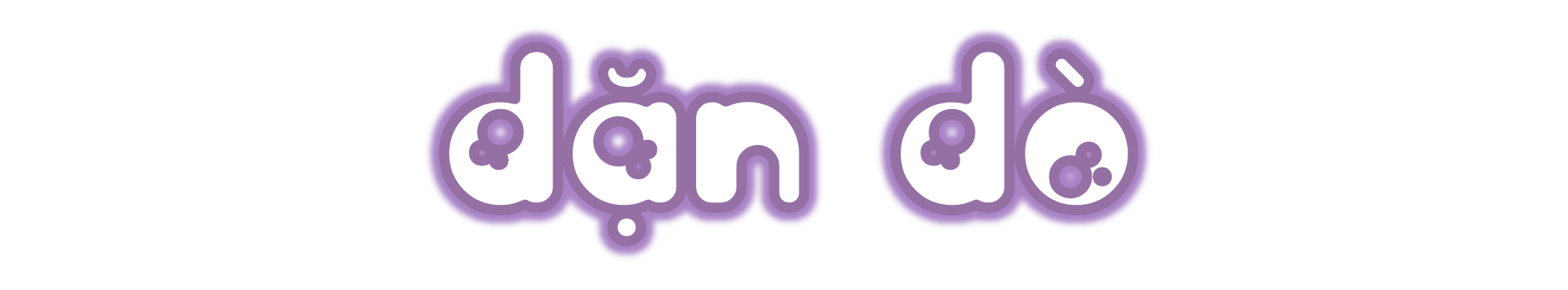 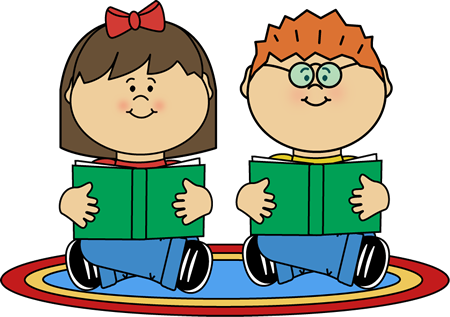 Dặn dò
[Speaker Notes: Tác giả bộ ppt Toán + Tiếng Việt các lớp 1, 2, 3: Phan Thị Linh – Đà Nẵng
Sđt lh: 0916.604.268
+ Zalo: 0916.604.268
+ Facebook cá nhân: https://www.facebook.com/nhilinh.phan/
+ Nhóm chia sẻ tài liệu: https://www.facebook.com/groups/443096903751589
Hãy liên hệ chính chủ sản phẩm để được hỗ trợ và đồng hành trong suốt năm học nhé!]
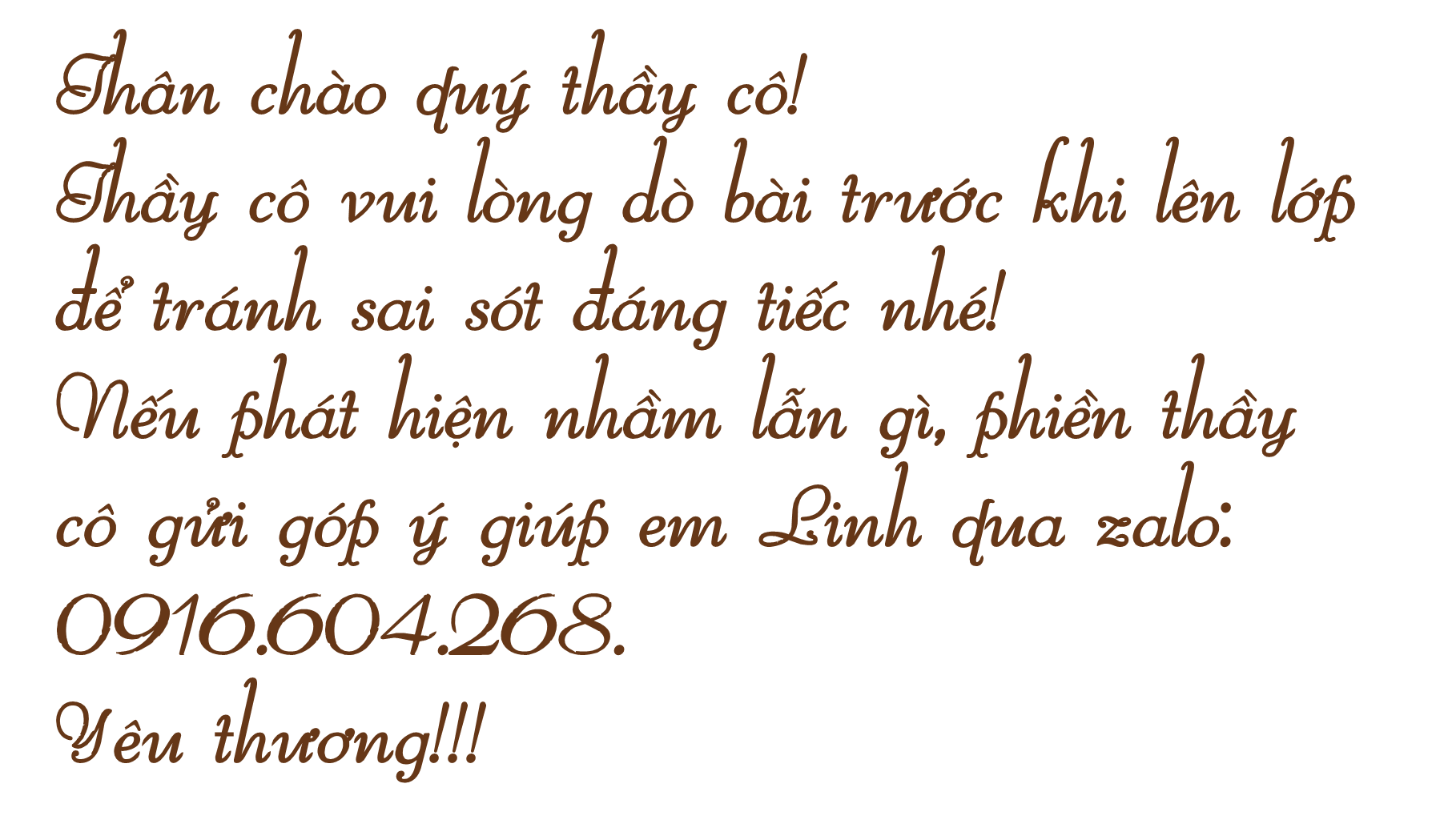 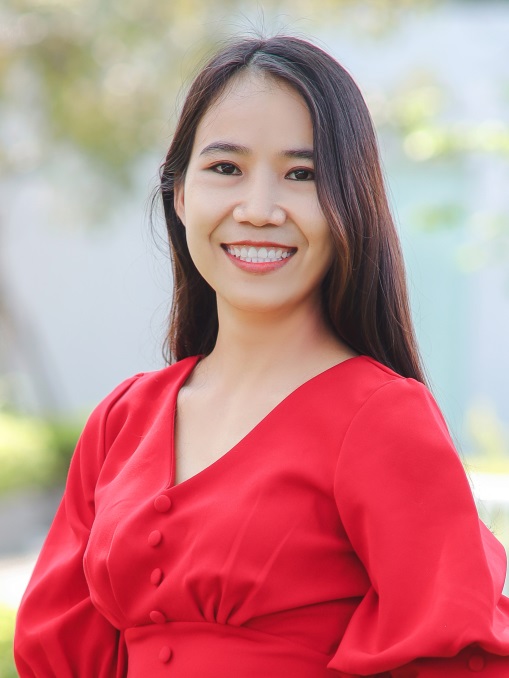 Người soạn	: Phan Thị Linh
Năm sinh	: 
Đơn vị công tác	: 
LH		: 0916.604.268
Thân chào Quý Thầy Cô!
Rất mong nhận được phản hồi và góp ý từ Quý Thầy Cô để bộ giáo án ppt được hoàn thiện hơn.
Mọi thông tin phản hồi mong được QTC gửi về:
+ Zalo: 0916.604.268
+ Facebook cá nhân: https://www.facebook.com/nhilinh.phan/
+ Nhóm chia sẻ tài liệu: https://www.facebook.com/groups/443096903751589
[Speaker Notes: Tác giả bộ ppt Toán + Tiếng Việt các lớp 1, 2, 3: Phan Thị Linh – Đà Nẵng
Sđt lh: 0916.604.268
+ Zalo: 0916.604.268
+ Facebook cá nhân: https://www.facebook.com/nhilinh.phan/
+ Nhóm chia sẻ tài liệu: https://www.facebook.com/groups/443096903751589
Hãy liên hệ chính chủ sản phẩm để được hỗ trợ và đồng hành trong suốt năm học nhé!]